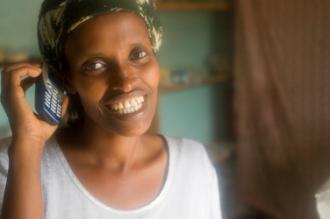 Best Practice in Mobile Microfinance
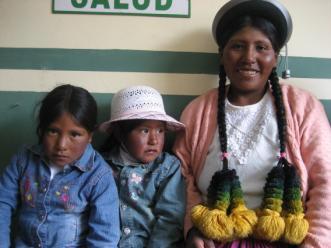 Fatima Yousif
IMTFI Annual Conference for Researchers
6-7 December, 2011
IMTFI, University of California, Irvine
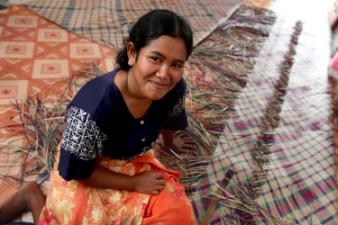 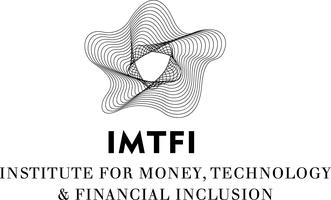 Table of Contents
Background
Objectives of the Study
Scope & Methodology
Definitions
Key Challenges
Key Opportunities
Summary of Key Findings
Guidelines for MFIs
1
I. Background
Mobile technology is one of the fastest growing industries of the last decade.

In 2010
2.7 billion (72%) of adults living in developing countries were unbanked.
1 billion unbanked own a mobile phone

By 2012
1.7 billion unbanked adults will own a phone
Source: 2010 CGAP report “Measuring Financial Access Around the World”
2
I. Background
For MFIs, mobile technology has the potential to provide a a cost effective manner to increase their outreach.

Yet, only a limited number of MFIs have managed to convert a significant number of their clients to using mobile services.
3
II. Objectives of the study
Using qualitative and quantitative survey techniques (focus groups, direct interviews,  online survey, and literature reviews) the study aims to:

Identify best practices for enabling new microfinance adopters to advance innovation faster; 
Understand the best approach and business model for bringing clients on board; 
Understand which products and services have been successful using the mobile channel to meet the poor clients’ needs; 
Provide research-based guidelines to inform mobile microfinance practice and policy; and 
Identify factors critical to successful mobile microfinance adoption and to develop guidelines and recommendations for MFIs.
4
III. Scope & Methodology
The study targets MFIs that have rolled out mobile financial services for at least a year.

An online survey was sent to over 100 MFIs world-wide.

Direct interviews were conducted with MFIs and financial institutions in Kenya, Cambodia, Pakistan, South Africa, Tanzania and India.
5
III. Scope & Methodology
MFIs interviewed
6
IV. Definitions
Mobile financial services (MFS) – encompass a range of financial services:

Mobile banking services

Domestic and international remittances

Mobile payments
7
V. Key Challenges
Low agent penetration. Few countries have a sufficiently developed agency network to effectively support mobile financial services. 


Diverging business strategies between MFIs and MNOs. MNOs are focused on first stage products such as transfers or bill payments thus microfinance services are not a priority.
8
V. Key Challenges
Mobile phones are frequently shared.  This poses a challenge for properly identifying and implementing the necessary checks and controls, including KYC measures. 

Low literacy levels– Current applications rely on text, which poses a challenge to microfinance clients.
9
V. Key Challenges
Low transaction limits. The ceiling on both transactions and virtual wallets are kept low by regulators in order to mitigate risks (fraud, ALM, CFT). This in turn limits the MFIs ability to fully answer to the demands and needs of their clients. 

Lack of funding and/or capacities for market research. Few of the MFIs have the resources or the capacity to conduct a full cost-based analysis (CBA) or in-depth market study prior to implementation.
10
VI. Key Opportunities
A fast growing mobile subscription rate coupled with a still high number of unbanked adults in developing countries.
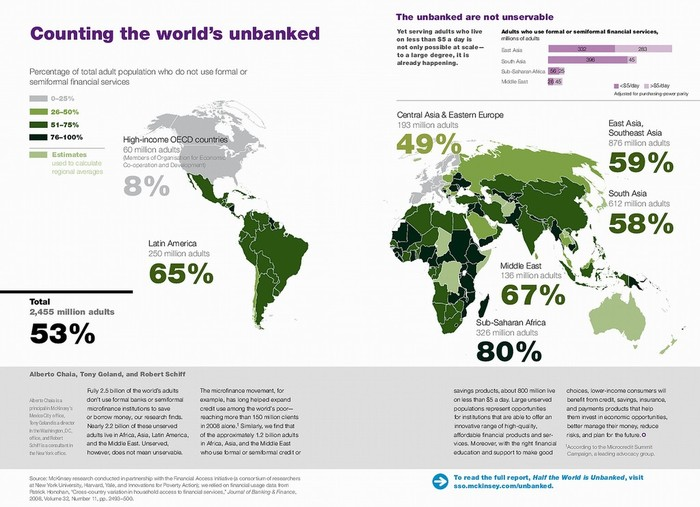 Source: McKinsey – FAI study (2009)
11
VI. Key Opportunities
A fast growing mobile subscription rate coupled with a still high number of unbanked adults in developing countries.
12
VI. Key Opportunities
Client innovation. Clients are the greatest source of ideas for developing mobile products.
Innovations in technology of mobile devices. Mobile device development and innovation is among the fastest in the IT industry.
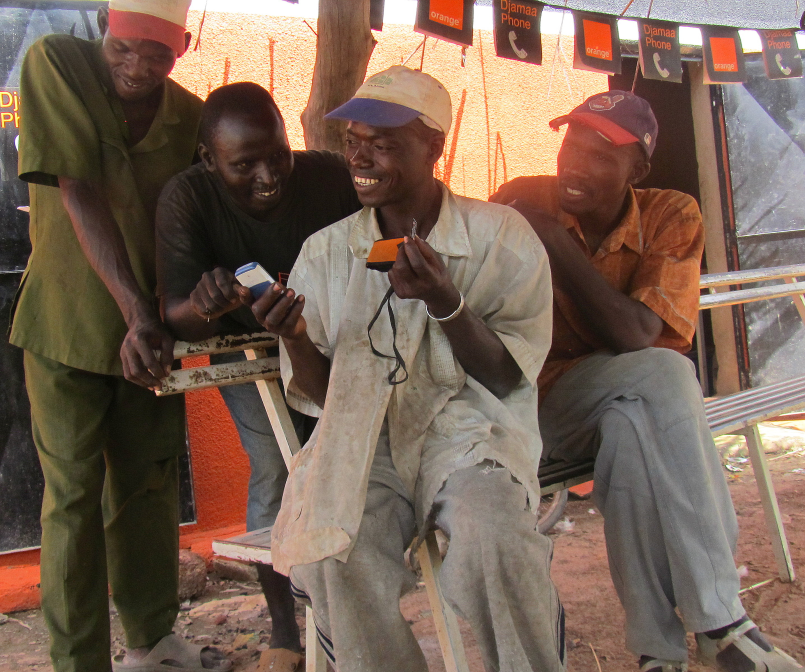 13
VII. Summary of key findings
A market led by mobile network operators (MNOs). 

68.75% of the respondents of our online survey were operating in markets where MNOs had led the development of mobile payments.
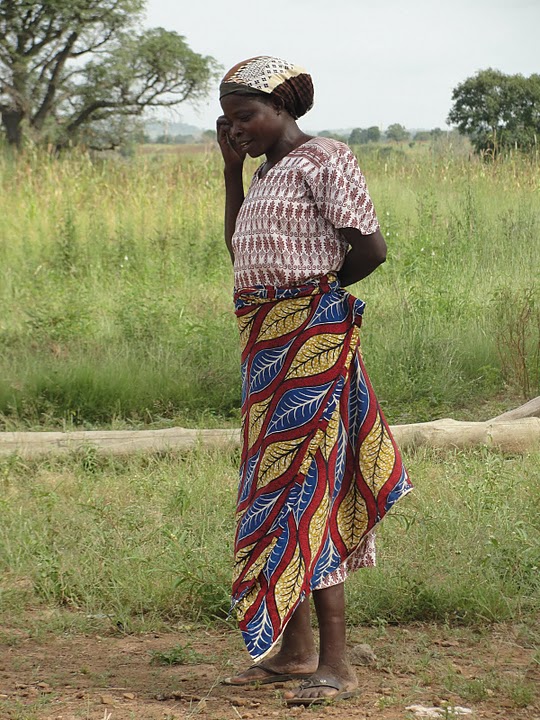 14
VII. Summary of key findings
A market dominated by money transfers. The provision of loans and savings products remains shy compared to money transfers, with only a handful of MFIs having rolled out loans and credit services.
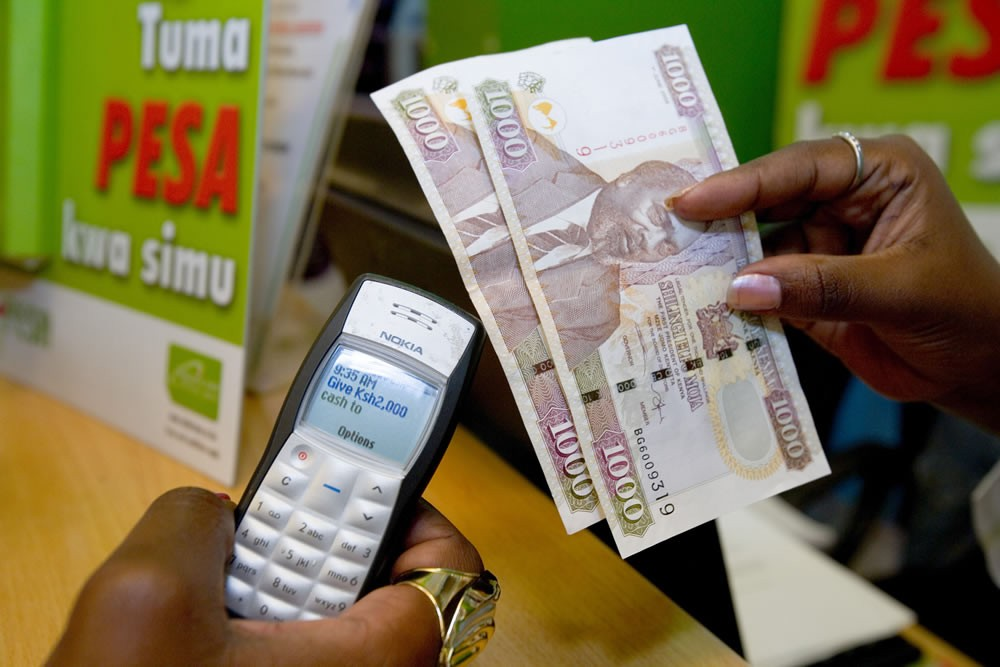 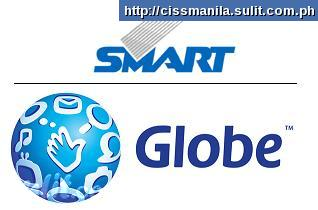 15
VII. Summary of key findings
A market that is urban and peri-urban. MFS clients are primarily located in proximity to agent distribution points, most of which are located in cities or around cities. 

IT/MIS integration is one of the greatest challenges faced by MFIs today. In order to successfully implement mobile financial services, MFIs need to have stable core banking system which then needs to link into the transactional payment platform.  This is a challenge both in terms of funding and capacities.
16
VII. Summary of key findings
Insufficient investment in market research and pilots. Few MFIs take the time to carry out cost-based analyses, market research or pilots prior to implementing MFS.  

Insufficient in-house training and communication. The lack of sufficient training and communication strategies has led to adverse effects on the uptake of mobile services. 

A “wait-and-see” approach by MFIs.  MFIs tend to observe market leaders in order to follow in their footsteps.
17
VIII. Guiding principles
Have all 10 on the same screen and give talking points. No two market environments are exactly the same
Business models are not always easily transferable
What works in a particular country at a particular point in time is not necessarily replicable in another
Do not copy & paste
Understand your market environment
Communicate, communicate, communicate
Choose your implementing partner wisely
18
VIII. Guideling principles
Have all 10 on the same screen and give talking points. No two market environments are exactly the same
Business models are not always easily transferable
What works in a particular country at a particular point in time is not necessarily replicable in another
Invest time in developing your distribution network
Test your product
Monitor your product
Collaborate with regulators
19
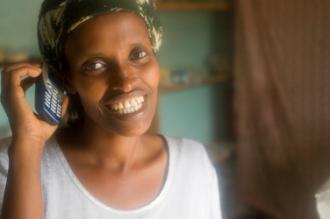 Thank You!
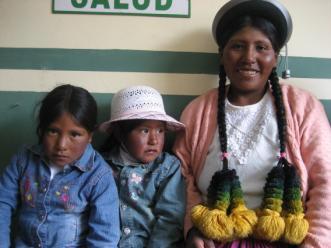 Fatima Yousif
IMTFI Annual Conference for Researchers
6-7 December, 2011
IMTFI, University of California, Irvine
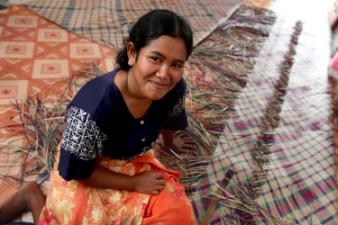 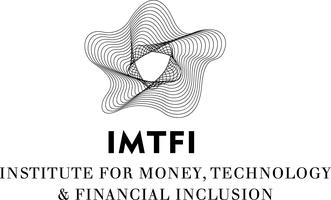